Les objets de la physique des particules
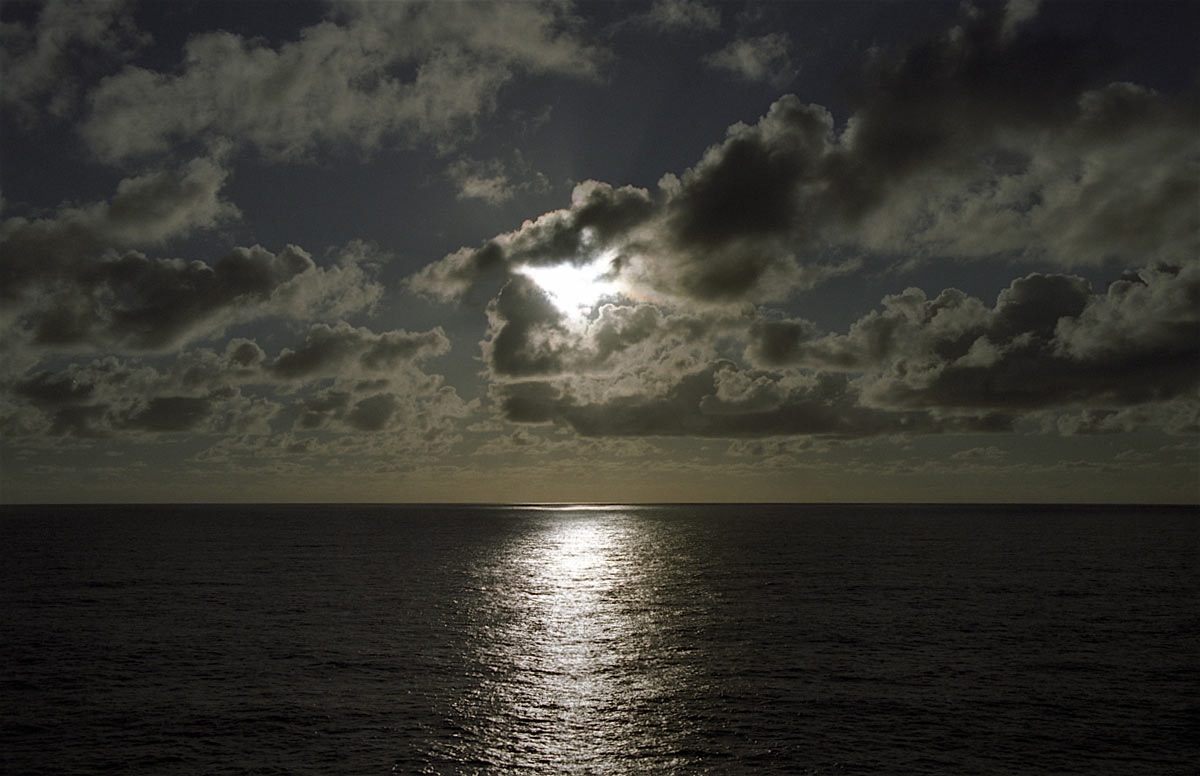 Les particules
Toute la matière qui nous entoure  est constituée de particules
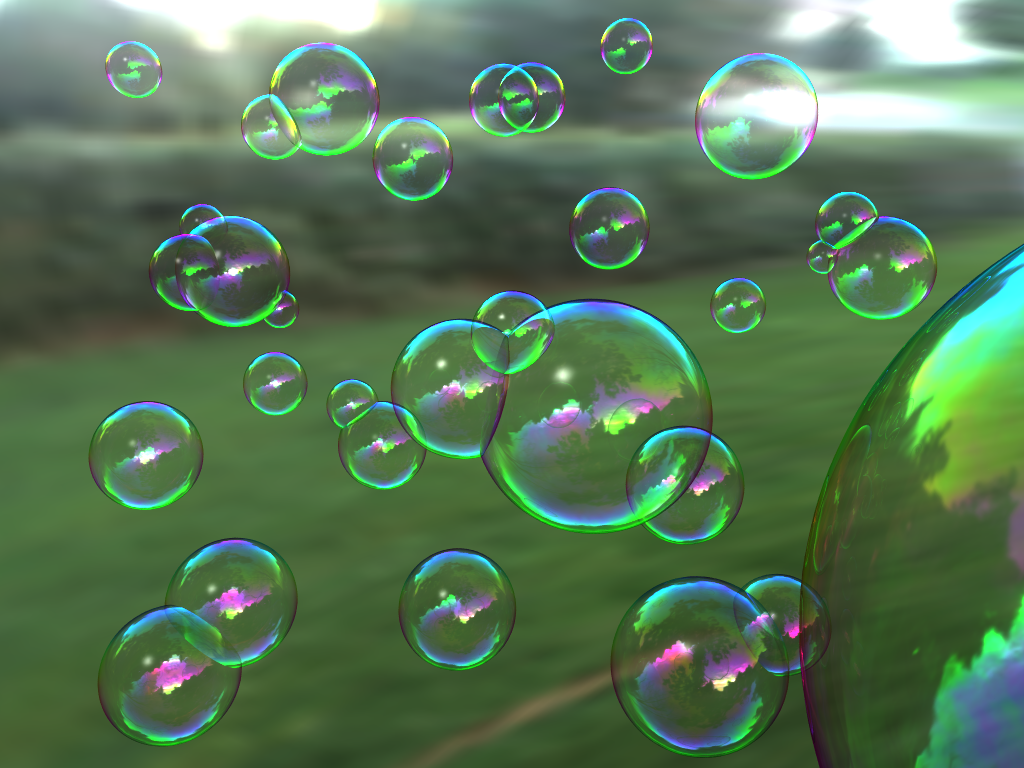 Les particules
Elles ne sont pas toutes identiques
Composites
Élémentaires
Existence d’une structure interne
Elles n’ont pas de structure interne
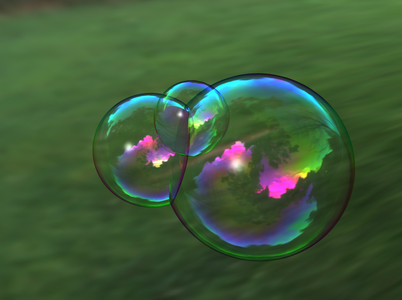 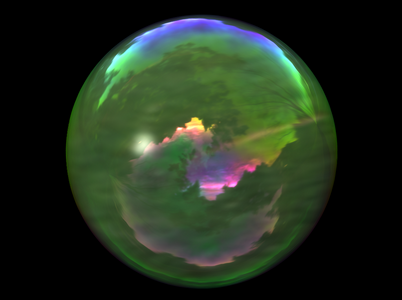 Les particules
Elles ne sont pas toutes identiques
Composites
Élémentaires
Existence d’une structure interne
Elles n’ont pas de structure interne
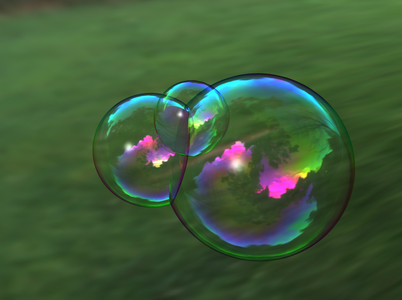 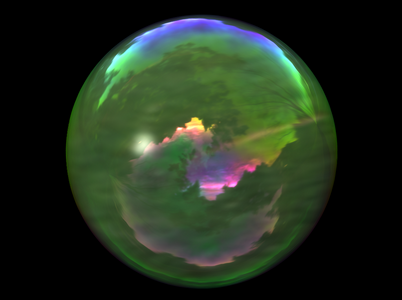 Les questions
Combien et quelles sont-elles ?

Comment interagissent-elles entre elles ?

D’ou vient leur masse ?
On va apprendre à les connaitre
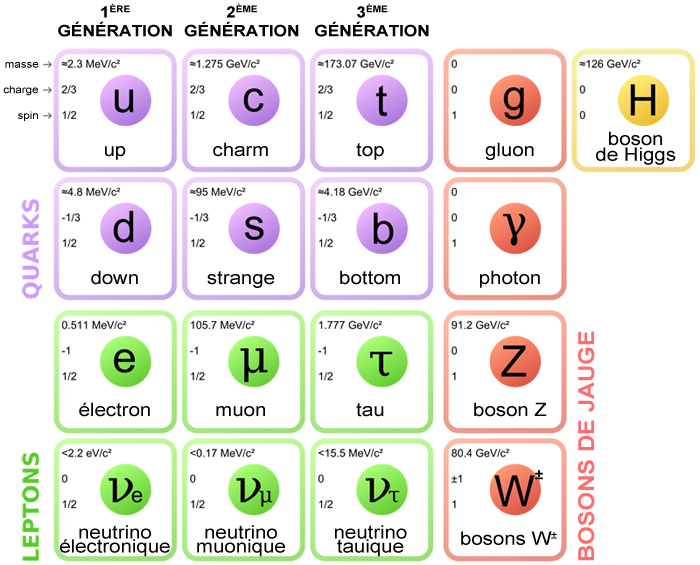 Au début on ne connaissait que l’atome
Atome : άτομος [atomos], « qui ne peut être divisé »
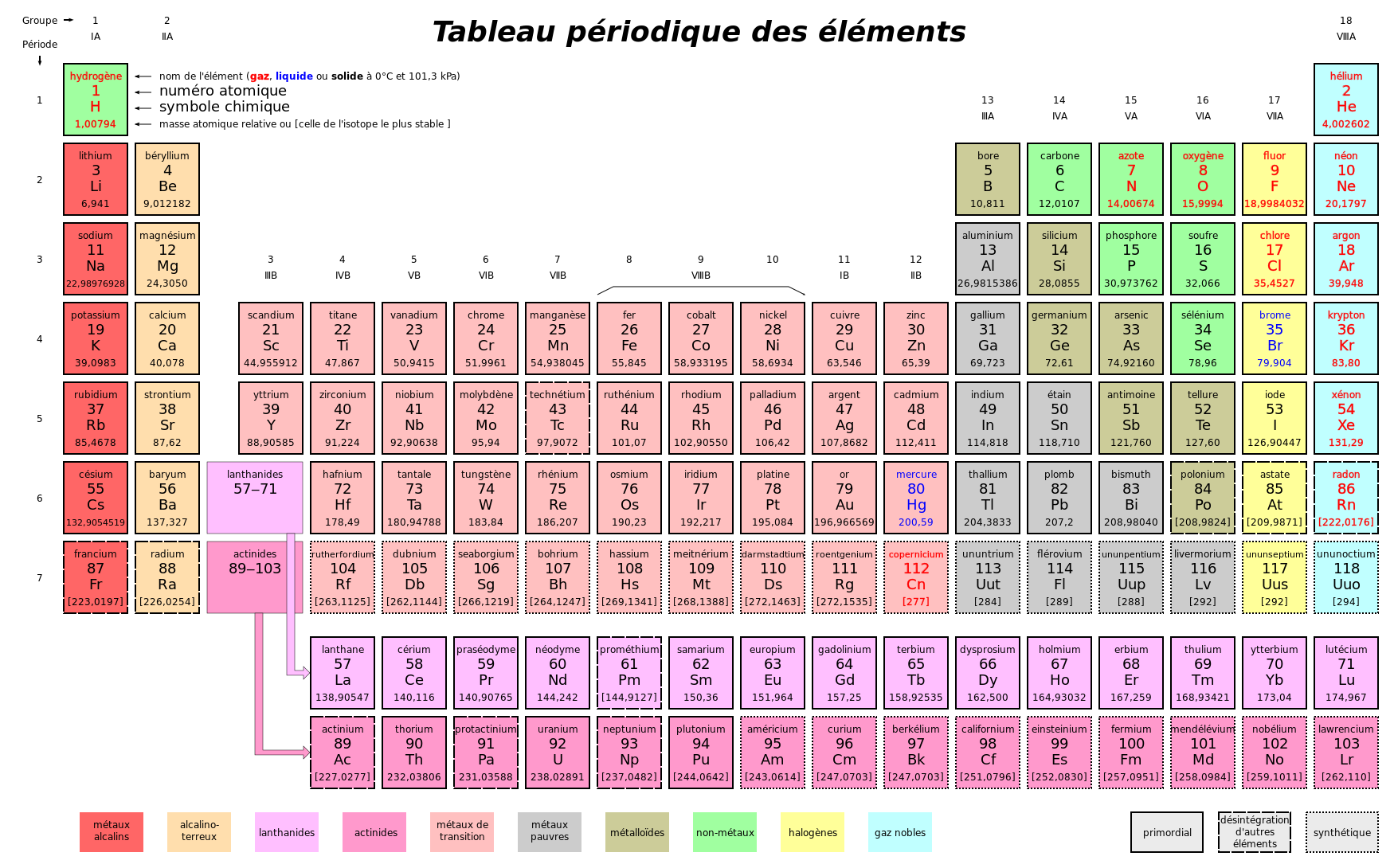 Au début on ne connaissait que l’atome
Atome : άτομος [atomos], « qui ne peut être divisé »

	Charge électrique nulle

	Ils s’organisent en molécules

	Object d’étude de la chimie
Il doit exister quelque chose plus fondamental…
L’électron
En 1897 J-J. Thomson découvre l’électron :

	Charge électrique =

	(charge électrique élémentaire = -1)

La charge électrique est « quantisée » : on ne peut avoir que des multiples entier de charge électrique élémentaire (on ne peut pas les diviser !)
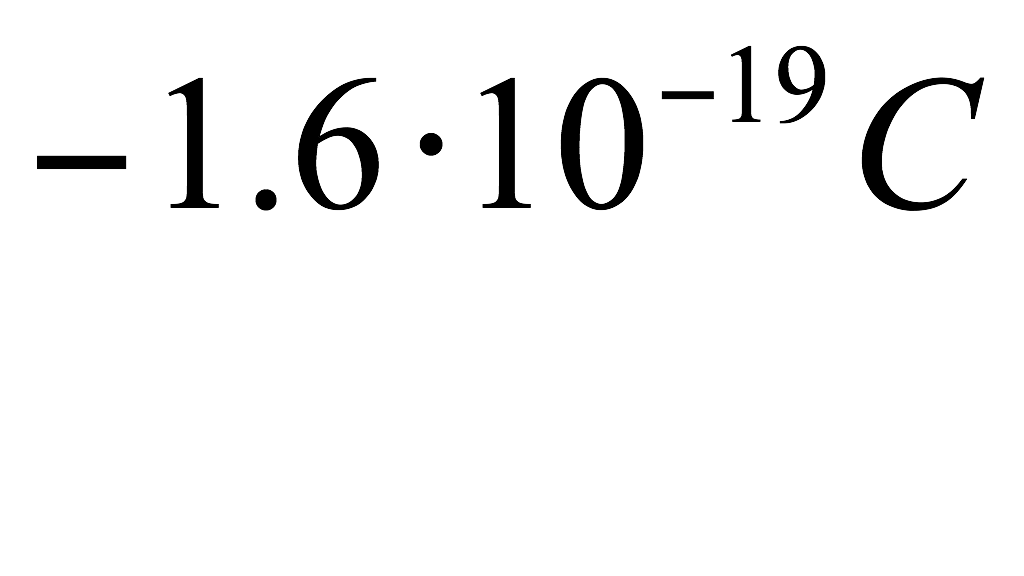 L’électron
Premier modèle atomique de Thomson:

Électrons plongés dans un 
atome lourd composé de
charges positives de
nature inconnue
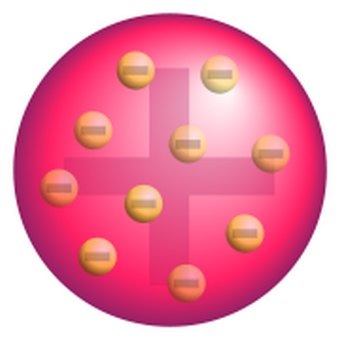 La structure de l’atome
Rutherford (1911) :
la masse est concentrée au cœur d'un atome composé de vide
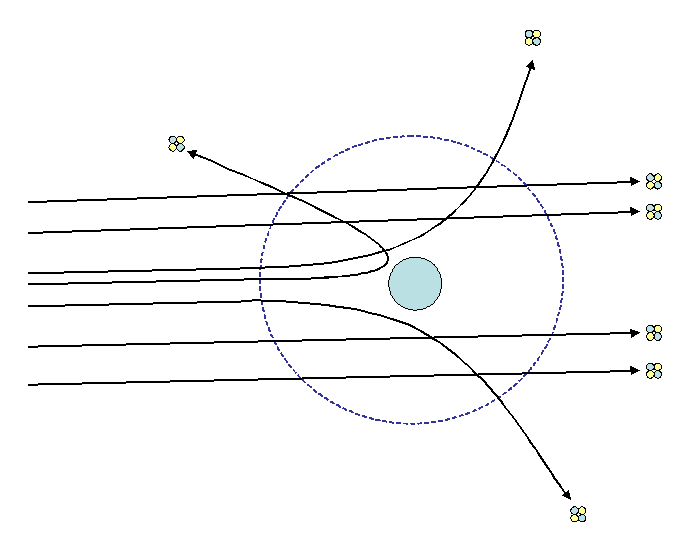 « c'est comme si vous bombardiez un 
buvard avec un obus de 75 et que vous 
le voyez rebondir »
La structure de l’atome
Rutherford (1911) : L'atome est essentiellement vide.

Un noyau extrêmement 
petit et un nuage 
d'électrons qui 
orbitent très loin 
du noyau.
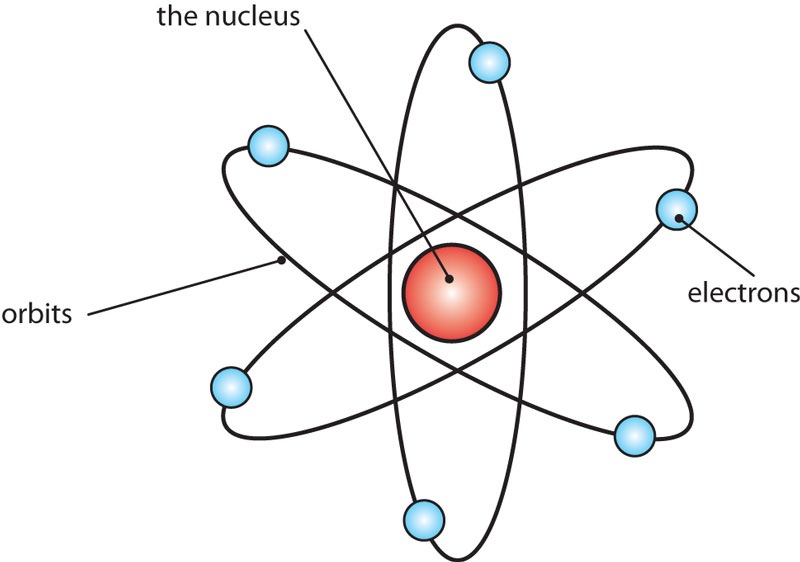 La structure de l’atome
Rutherford (1911) : L'atome est essentiellement vide.

Un noyau extrêmement 
petit et un nuage 
d'électrons qui 
orbitent très loin 
du noyau.
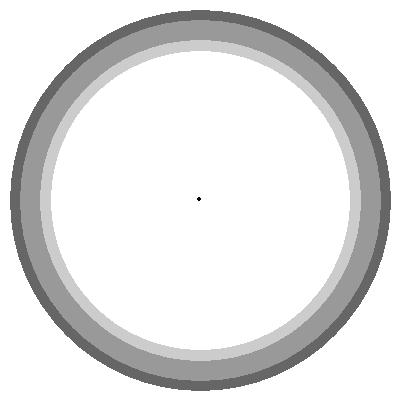 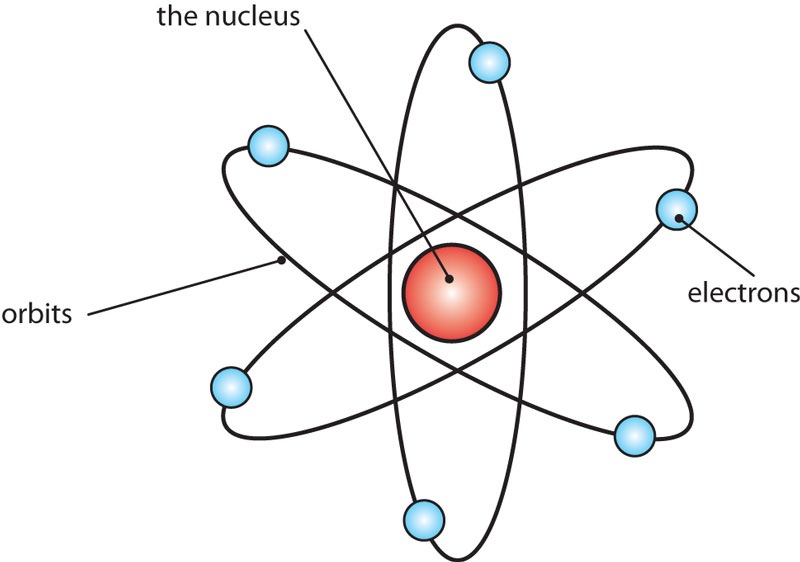 La structure de l’atome
Rutherford (1911) : L'atome est essentiellement vide.

Un noyau extrêmement 
petit et un nuage 
d'électrons qui 
orbitent très loin 
du noyau.
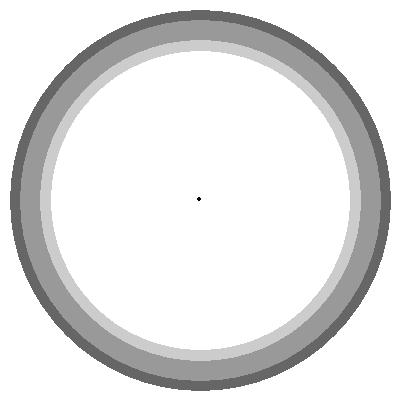 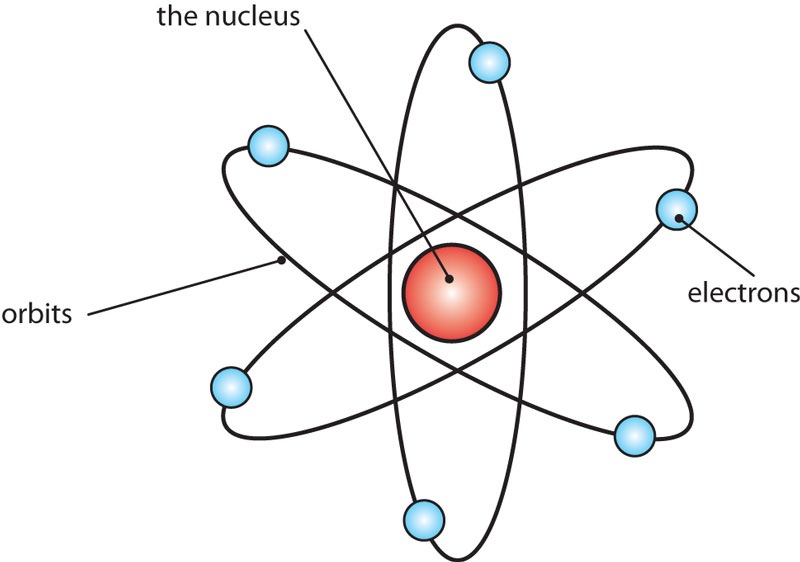 ~ 1 km
Ballon de ~ 10 cm
L’interaction électrique
Ce qui permet aux electrons de former un system lié avec le noyau (cad l’atome) est l’interaction électrique

Loi de Coulomb :
« L'intensité de la force électrostatique entre deux charges électriques est proportionnelle au produit des deux charges et est inversement proportionnelle au carré de la distance entre les deux charges»

En pratique :
Charges de même (différent) signe se repoussent (attirent)
La force augmente au diminue en fonction de la distance
Et le noyau ?
Est-il élémentaire comme l’electron ?

Rutherford (1919) : mise en évidence du proton 
	- charge électrique = +1
	- masse de l’hydrogène 

Chadwick (1932) : découverte du neutron
	- charge électrique = 0
	- (presque!) même masse que le proton (un peu plus lourd)
Et le noyau ?
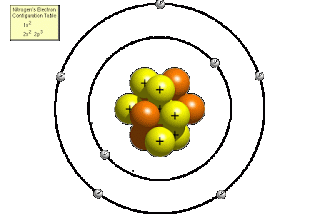 De nouvelles interactions
Plusieurs charges électriques de même signe (protons) très proche l’une de l’autre subissant la répulsion électrique. Effet très fort!





Il doit y avoir une nouvelle interaction qui permet au noyau de rester stable : la force forte
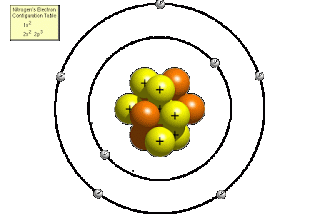 La radioactivité
Fluorescence des sels d'uranium  (Henri Becquerel – 1896)

Pierre & Marie Curie montrent que l'uranium émet un rayonnement qui lui est propre (ce n'est pas une réaction chimique)

3 types de radioactivité selon leur degré de pénétration : 
	– rayon α : identifié à des noyaux d'hélium
	– rayon β : identifié à des électrons
	– rayon γ : identifié à des photons énergétiques émis   
                        par les noyaux
La radioactivité
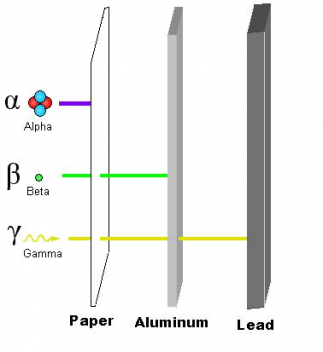 La radioactivité
Fluorescence des sels d'uranium  (Henri Becquerel – 1896)

Pierre & Marie Curie montrent que l'uranium émet un rayonnement qui lui est propre (ce n'est pas une réaction chimique)

3 types de radioactivité selon leur degré de pénétration :  
	– rayon α : identifié à des noyaux d'hélium
	– rayon β : identifié à des électrons
	– rayon γ : identifié à des photons énergétiques émis par les noyaux
La radioactivité β
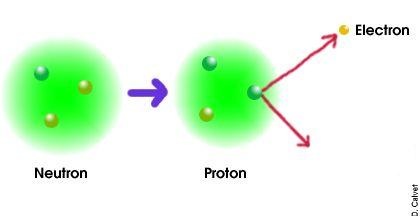 Au niveau des nucléons :
?
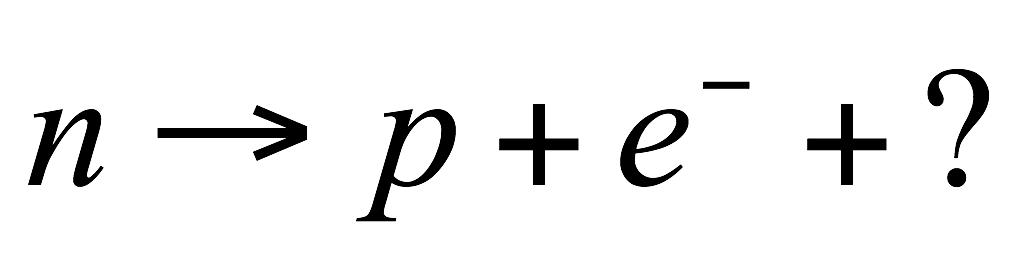 La radioactivité β
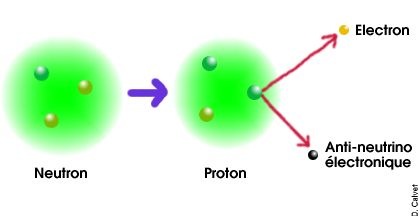 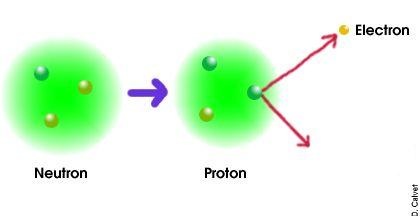 Pauli (1930) émet l'hypothèse d'une nouvelle 
particule, le neutrino.
?
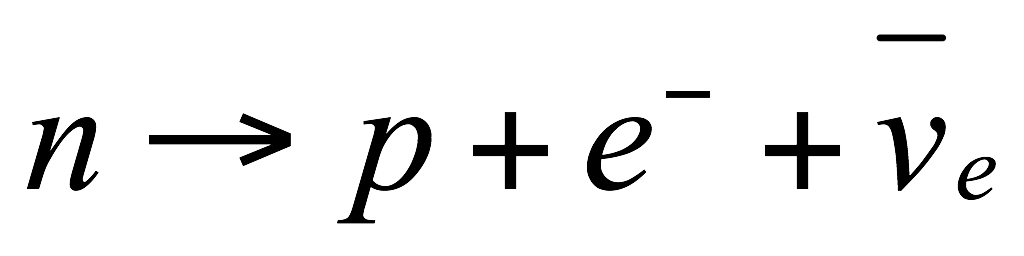 La radioactivité β
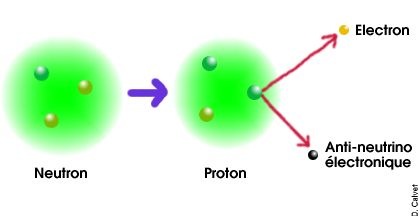 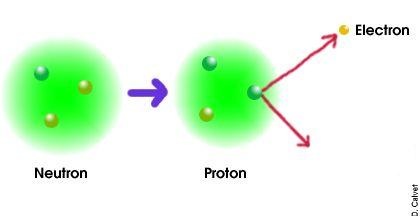 Pauli (1930) émet l'hypothèse d'une nouvelle 
particule, le neutrino.
?
Une nouvelle force : l’interaction faible
Le neutrino
Charge électrique = 0

Masse = 0

Interagissent seulement faiblement

1956 : 1ère mise en évidence d'un neutrino
	– Première expérience auprès d'un réacteur  nucléaire (Savannah River,USA)
	– Cowan et Reines observent la capture d'un (anti)neutrino par un proton
A step further
Et les nucléons ?
Deep Inelastic Scattering (‘60s, ‘70s) : un électron en collision avec un nucléon (scattering à la Rutherford)

Les nucléons ont une structure interne !
Le modèle des quarks
Protons et neutrons sont composés de « quarks »
 
2 types de quarks avec 
charge électrique 
fractionnaire 

Existent en trois charges « couleurs » : 
rouge, vert, bleu
– rouge + vert + bleu = blanc (neutre)
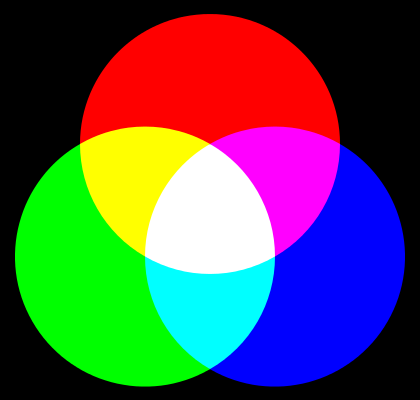 Le modèle des quarks
Les nucléons comportent 
un quark de chaque couleur
et sont « blancs »
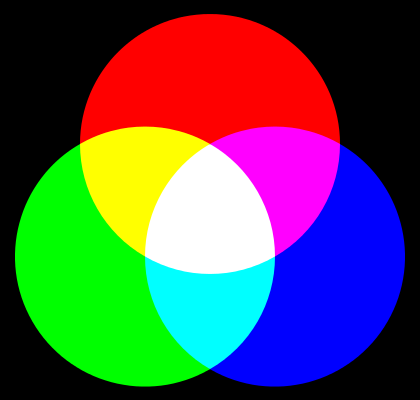 Proton
Neutron
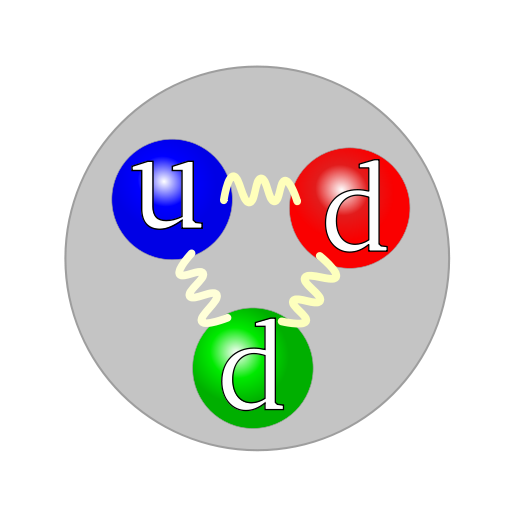 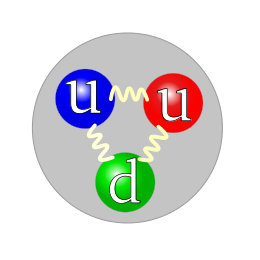 Résumé des particules élémentaires que l’on vient de voir ensemble…
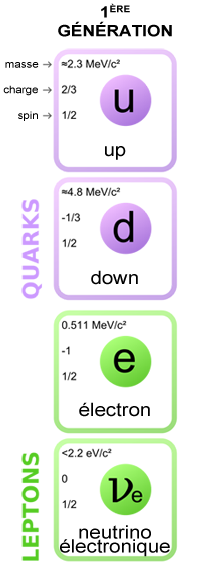 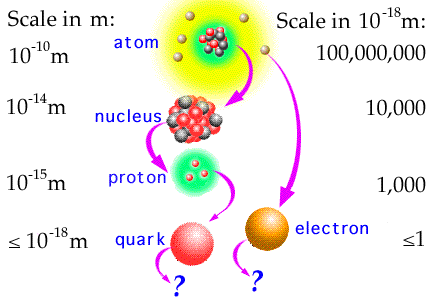 …il existe d’autres particules élémentaires constituant la matière, mais plus massives et qui ne sont pas « stables »
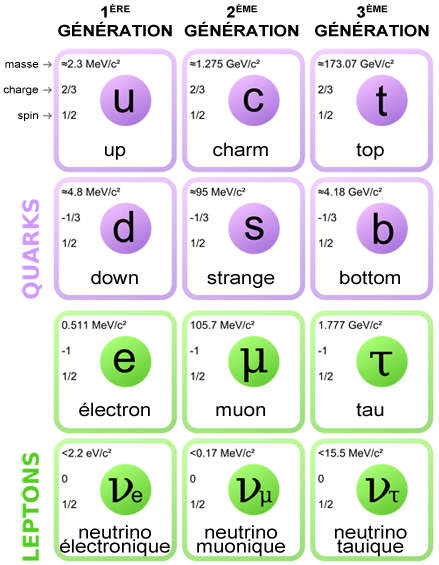 Les interactions
Relativité restreinte : 
	Il n’y a pas d’interactions instantanées

Deux particules peuvent interagir si elles occupent la même position au même instant (interaction local)

Comment expliquer l’interaction entre particules à distance ?
Les interactions
A l'aspect granulaire de la matière correspond un aspect granulaire des forces
Les interactions individuelles sont expliquées par l’échange de particules de rayonnement (boson) entre particules de matière (fermion)
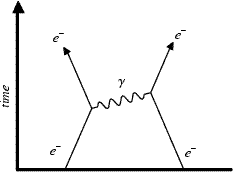 Les interactions
Principe d’action et réaction
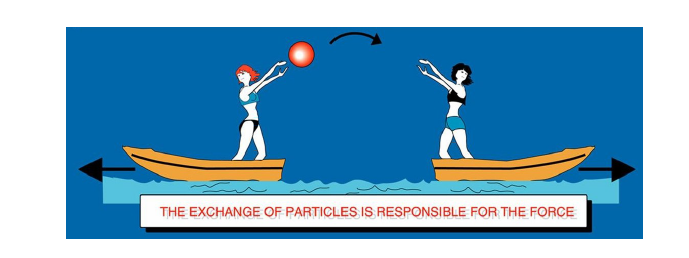 Les interactions
Principe d’action et réaction
Boson : permet l’échange d’information
(vecteur d’une « force » fondamentale)
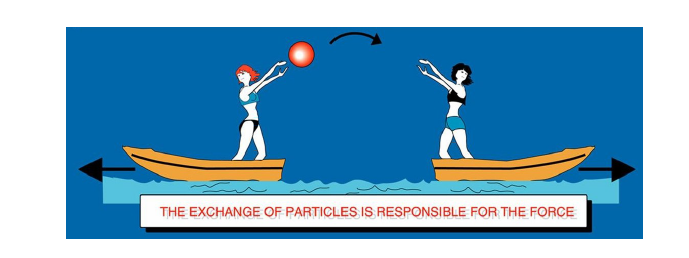 Fermion : particule de matière interagissant en fonction de la « force » liée au boson échangé
Les interactions
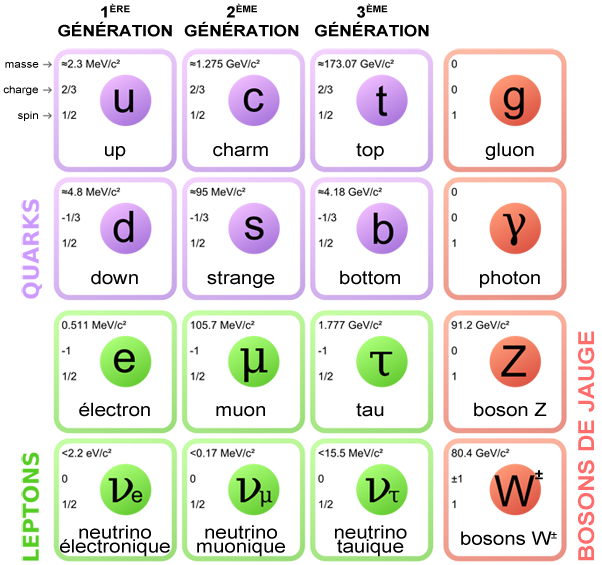 Les interactions
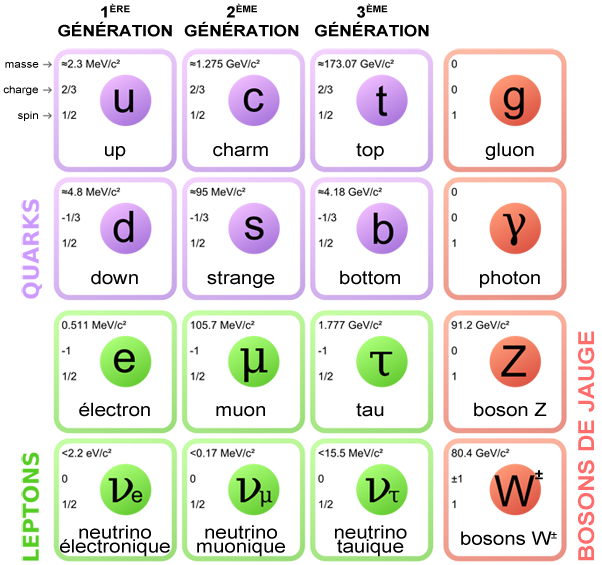 Force forte
Les interactions
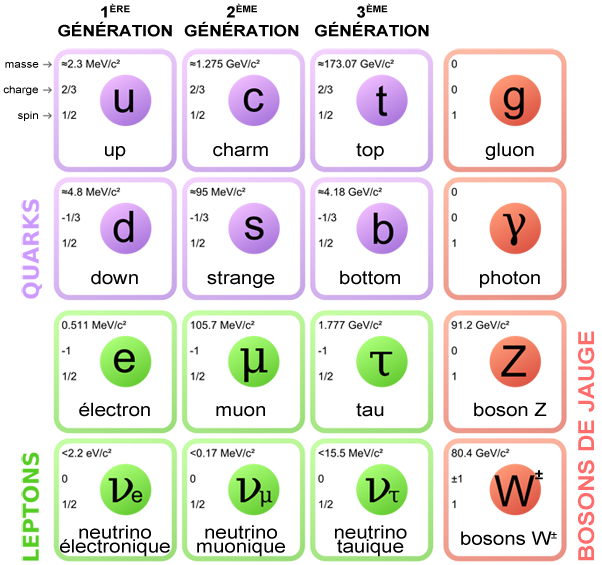 Force électrique
Les interactions
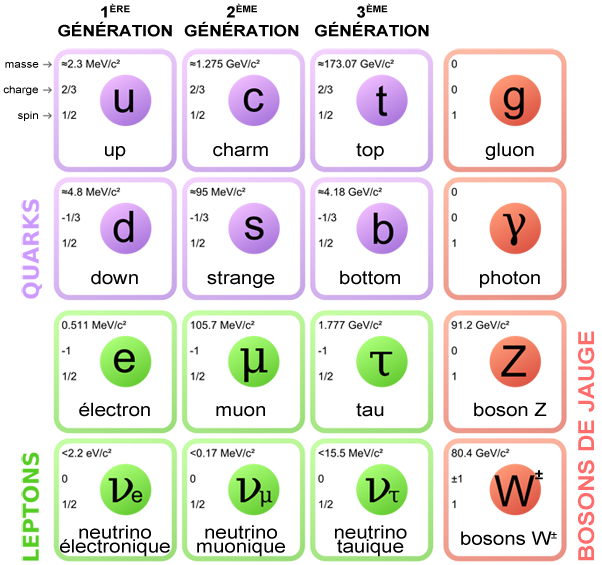 Force faible
La masse
La masse d’un corps correspond à l’inertie de celui-ci subissant un changement de son état de mouvement

Mécanisme de Higgs  (1964)

 Explique l’origine de la masse des particules    élémentaires  
 Prédit l’existence d’une particule : le boson de Higgs

Une très longue recherche : le 4 Juillet 2012 sa découverte a finalement été annoncée
Mécanisme de Higgs
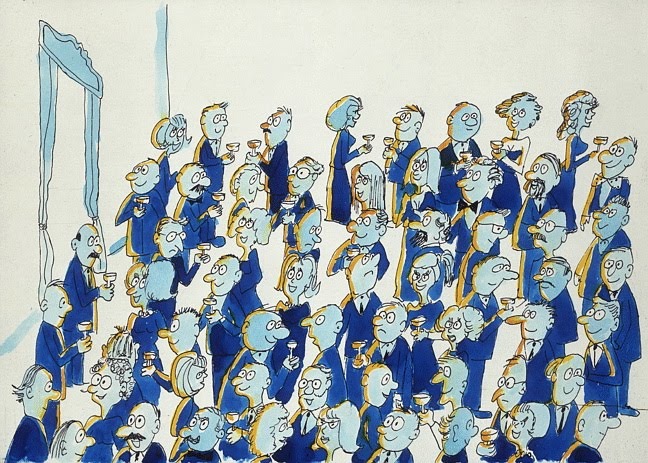 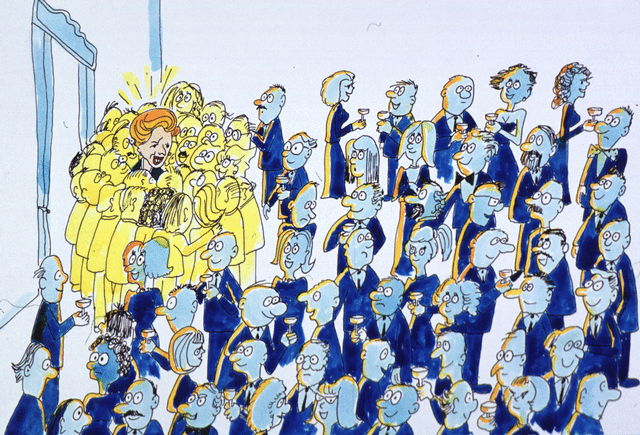 Mécanisme de Higgs
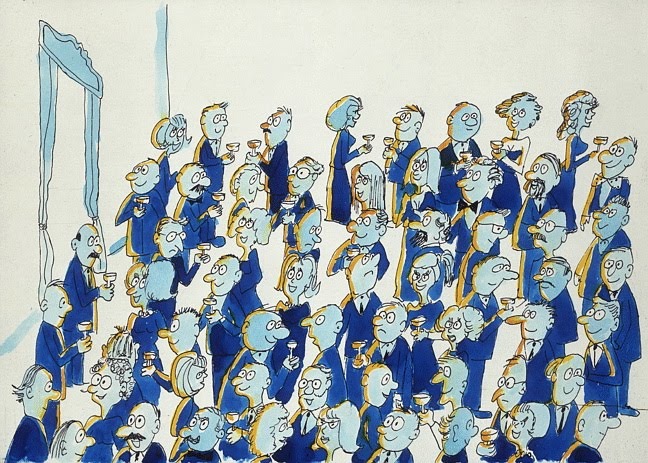 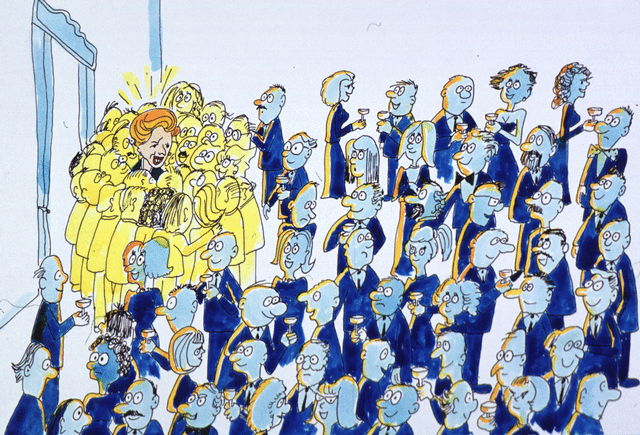 La masse d’une particule est les résultat de son interaction avec le champs de Higgs !
Le boson de Higgs
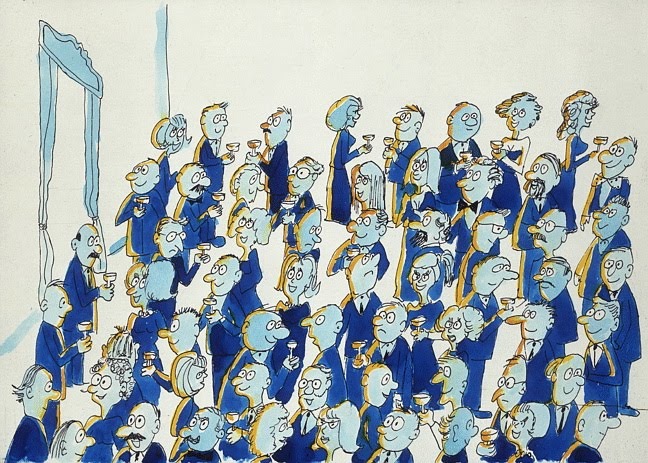 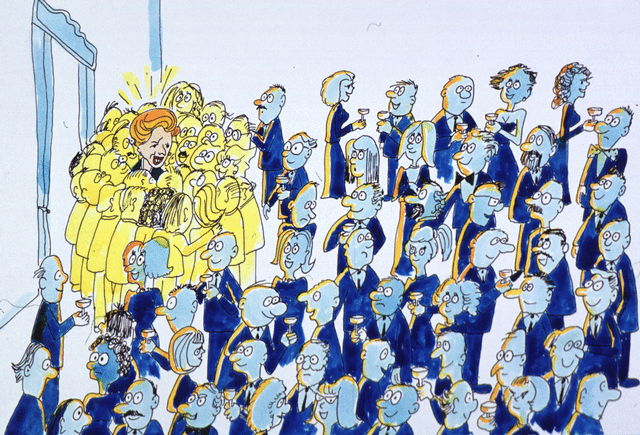 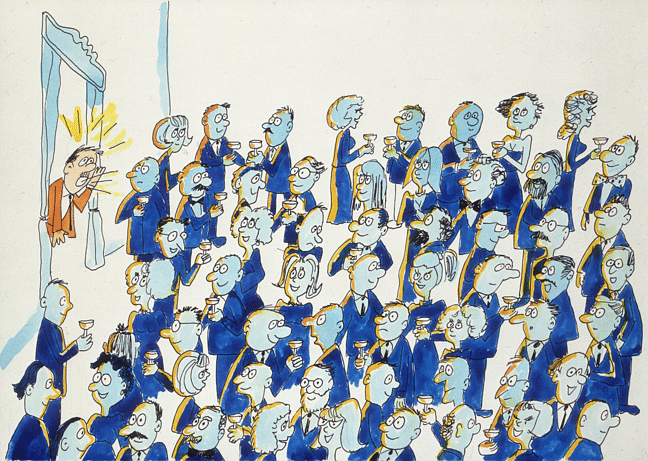 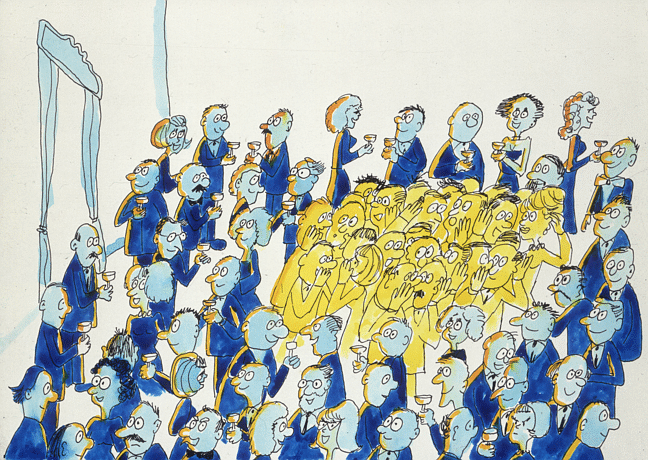 Le cadre complet
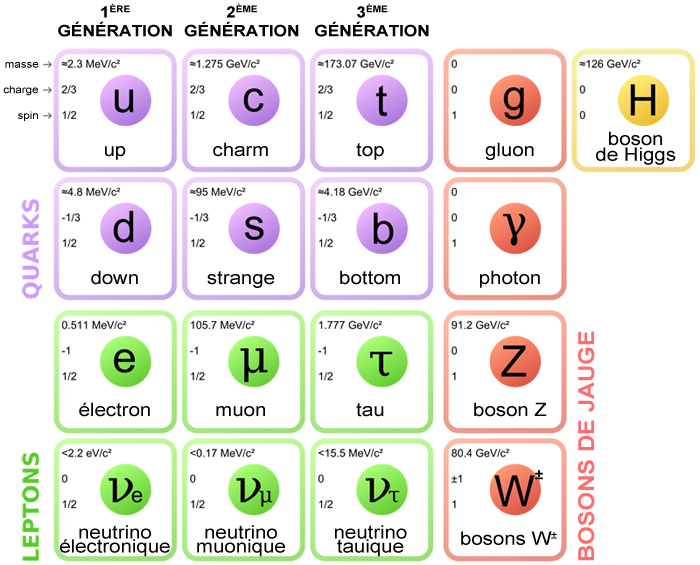 L’anti-matière
Est-ce que ça existe ?
L’anti-matière
Est-ce que ça existe ?
OUI
L’anti-matière
Est-ce que ça existe ?
OUI
Qu’est-ce que c’est ?
L’anti-matière
Est-ce que ça existe ?
OUI
Qu’est-ce que c’est ?
 L’anti-matière correspond au symétrique de la matière « vue dans un miroir » (enfin presque…)
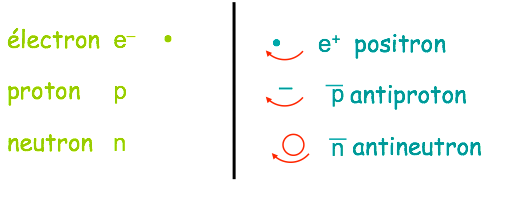 –
L’anti-matière
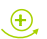 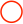 Est-ce que ça existe ?
OUI
Qu’est-ce que c’est ?
 L’anti-matière correspond au symétrique de la matière « vue dans un miroir » (enfin presque…)
Lorsqu’une particule de matière et une son anti-particule se rencontrent les deux s’annihilent :
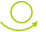 e– + e+ → 2𝛾
À chaque particule correspond une anti-particule :

- de même masse
- de même spin
- de charge opposée
Histoire de l’anti-matière
1932 : découverte du positron dans les rayons cosmiques. 
            Prix Nobel en 1936
1955 : découverte de l’antiproton au Bevatron à Berkeley, Californie. 
            Prix Nobel en 1959
1956 : découverte de l’anti-neutron au Bevatron






1965: première observation d’anti-noyau : anti-deuteron au CERN et 
           Brookhaven
1995: premier atome d’anti-hydrogène produit au CERN
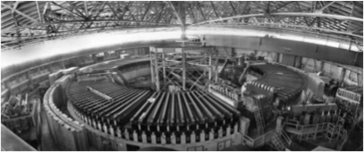 L’anti-matière autour de nous
Deux sources naturelles :
rayons cosmiques
radioactivité
pas de source massive dans l'Univers !

Sources artificielles :
accélérateurs de particules
TEP : Tomographie par Émission de Positrons
utilisé « tous les jours » à l’hôpital  !

Difficile à :
produire
stocker
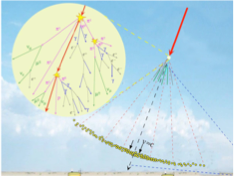 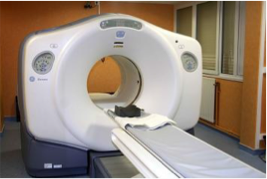 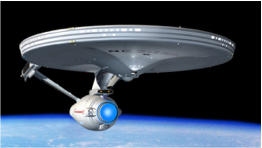 Pas pour tout de suite…
L'absence d'antimatière
Au début de l'Univers : 
	autant de matière que d’anti-matière…

Pourquoi l'antimatière a-t-elle disparu ?
est-elle l'exact opposée de la matière ?
Les nouvelles questions
1. Pourquoi uniquement 3 familles ?

2. Pourquoi des masses si différentes (i.e. pourquoi des interactions si différentes avec le champ de Higgs) ?

3. L’origine de l’asymétrie matière-antimatière  (éléments de discussion plus tard dans la matinée)
     
4. Et la gravité ?

5. …
Merci pour votre attention!